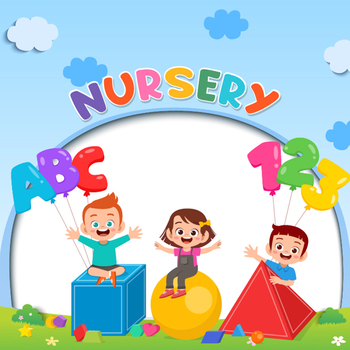 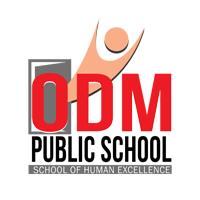 CLASS : NURSERY
DATE :     24.08.2021
SUBJECT : ENGLISH
TOPIC-BK PG NO-31,32
SUB-TOPIC-LETTER   H  (In nt bk)
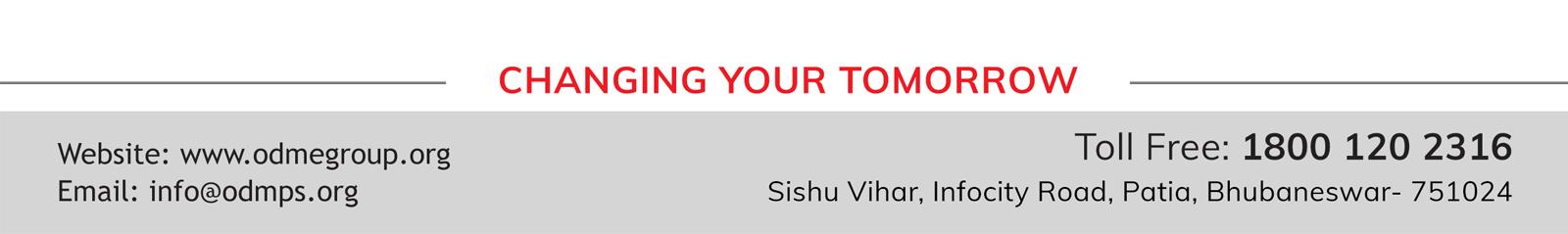 Recapitulation
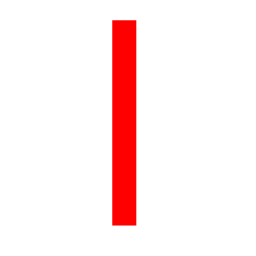 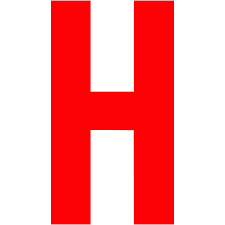 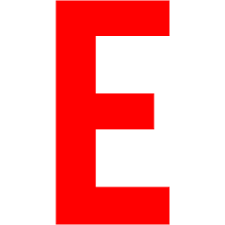 [Speaker Notes: CW]
Pictures related to letter-E
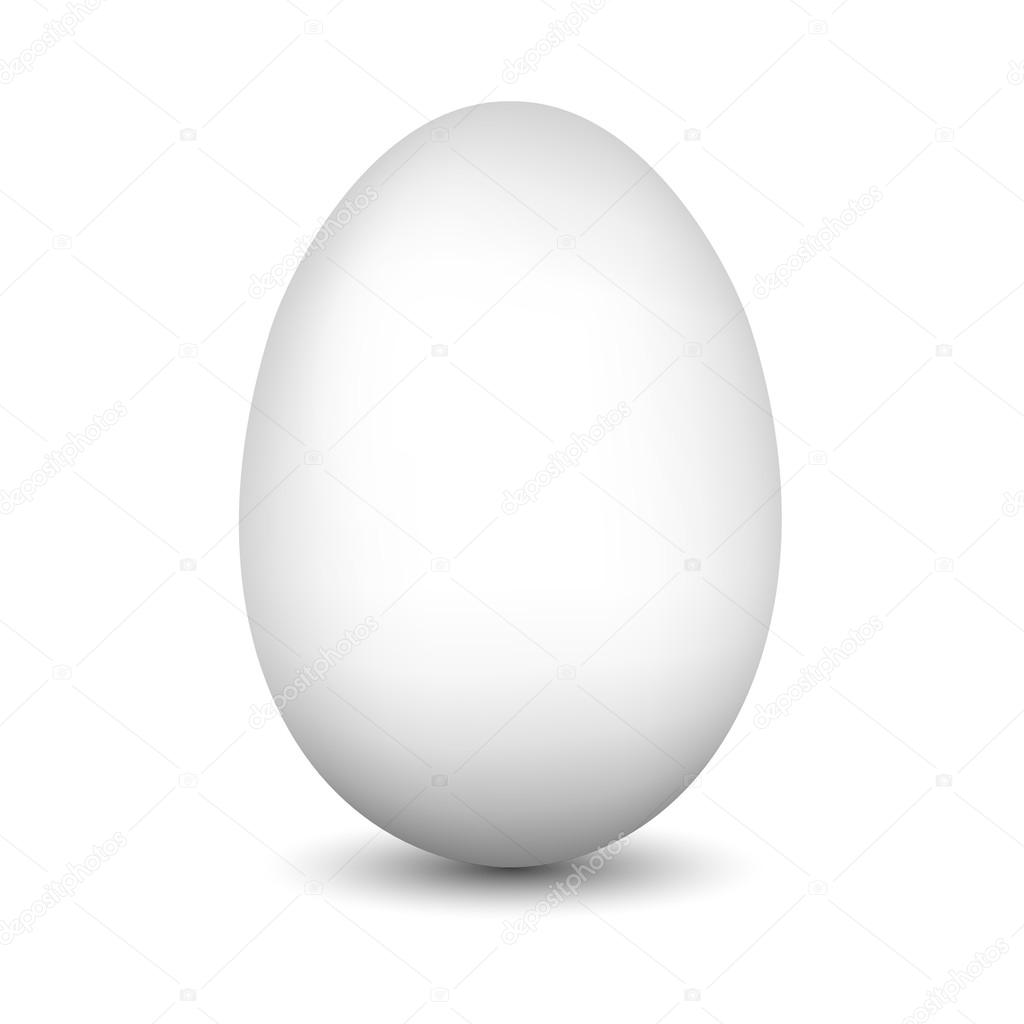 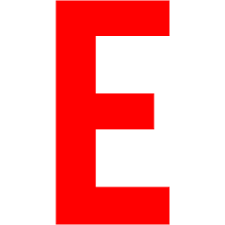 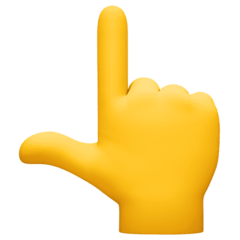 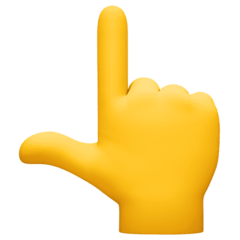 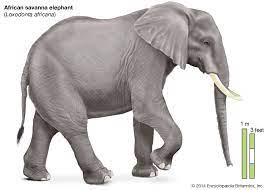 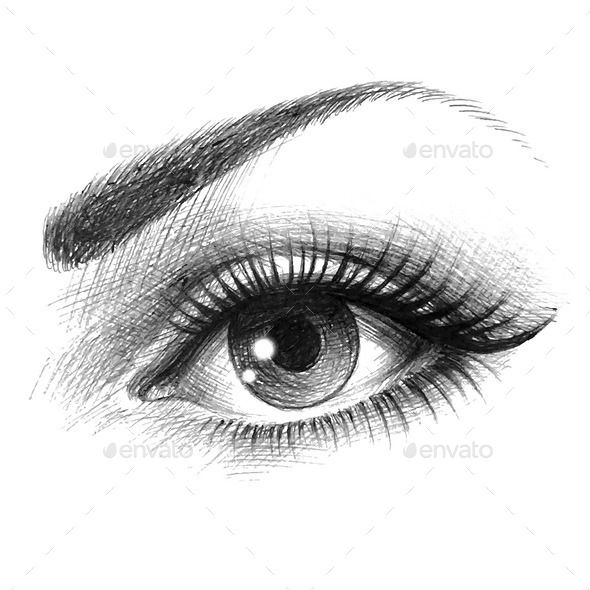 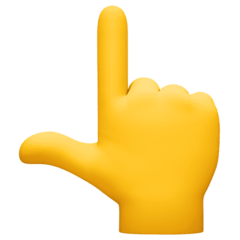 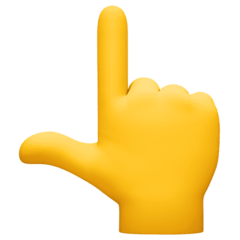 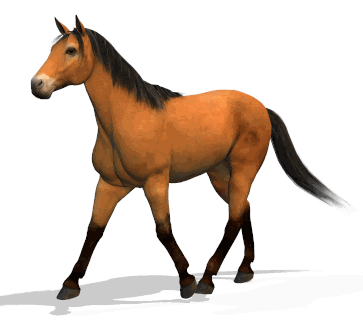 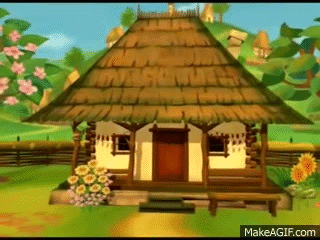 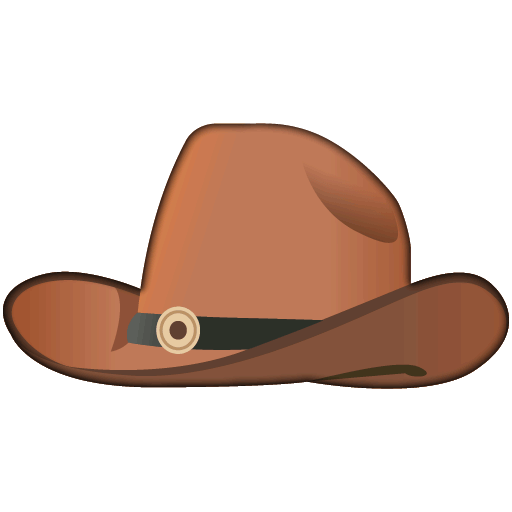 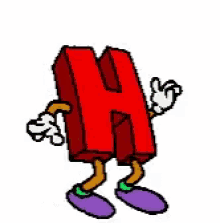 Pictures related to letter-h
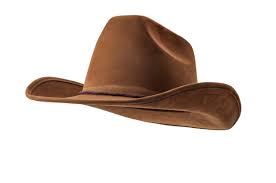 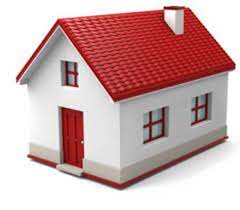 HAT
HOUSE
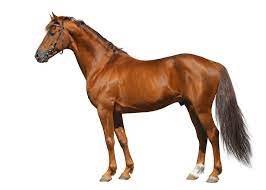 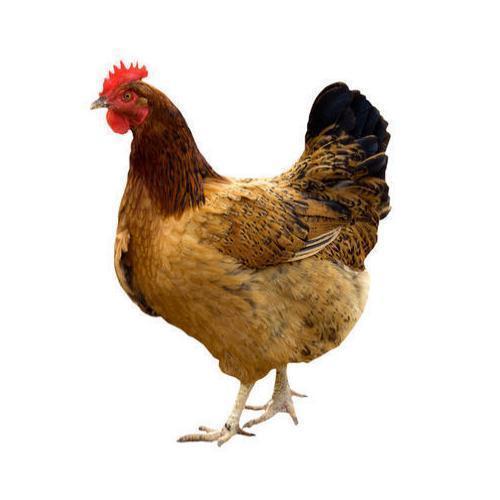 HORSE
HEN
[Speaker Notes: HORSE]
CW
24/08/21
BK PG NO-31
READ IT 5 TIMES
[Speaker Notes: 18/08/21]
CW
H  stands for Hat
24/08/21
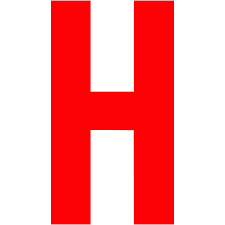 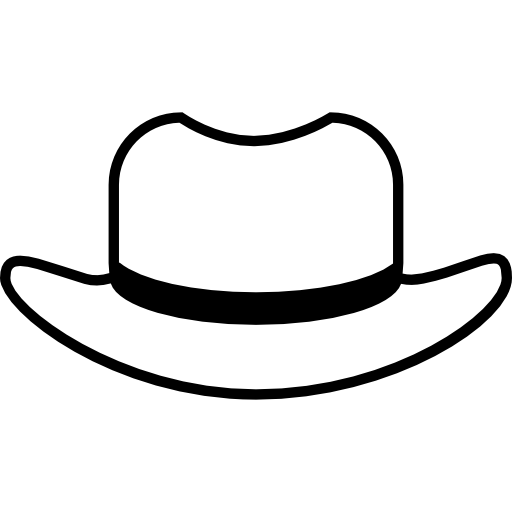 [Speaker Notes: 24/08/21]
CW
Trace and write  letter H
24/08/21
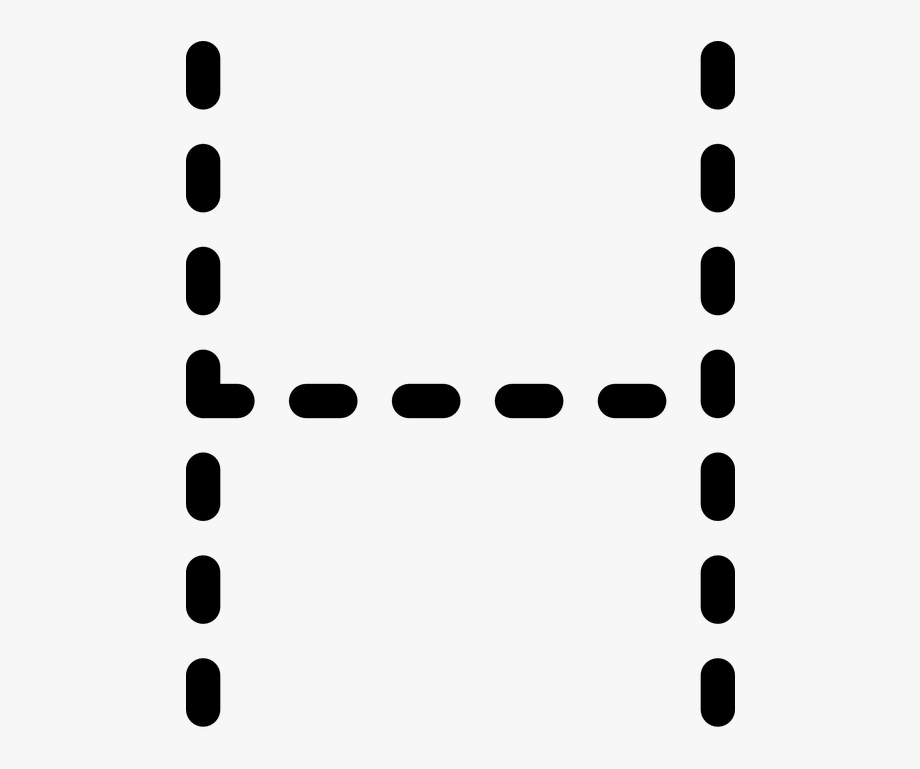 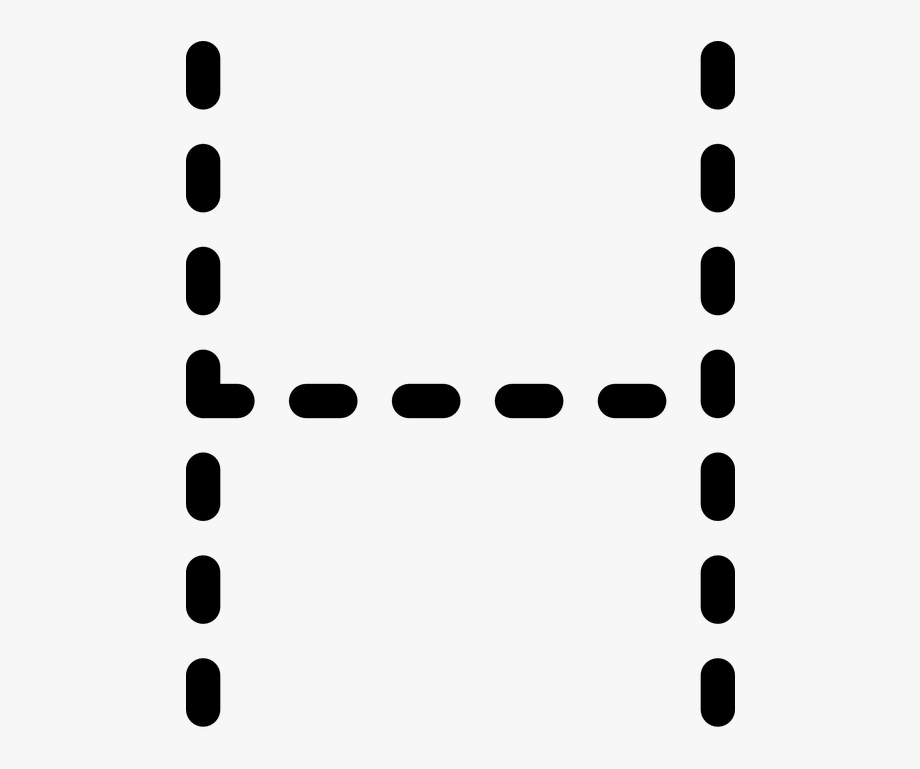 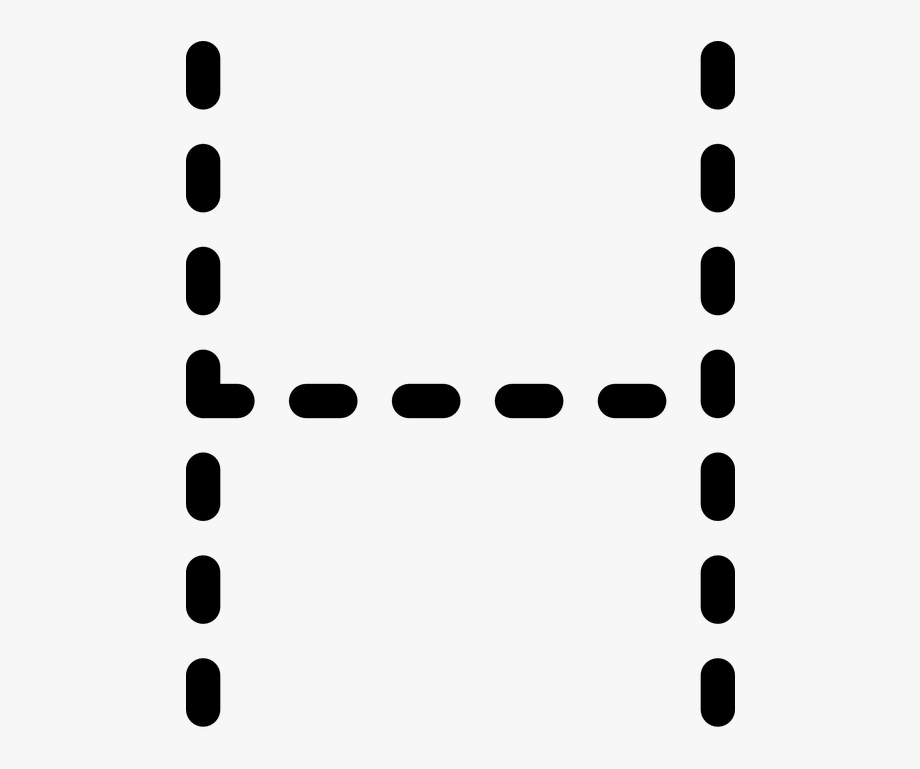 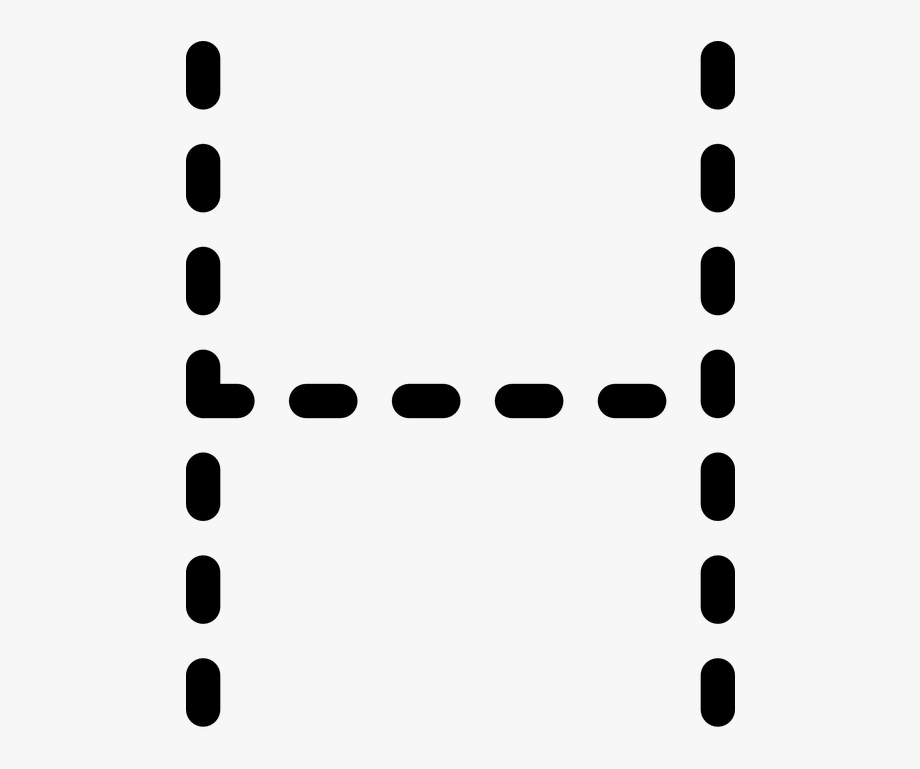 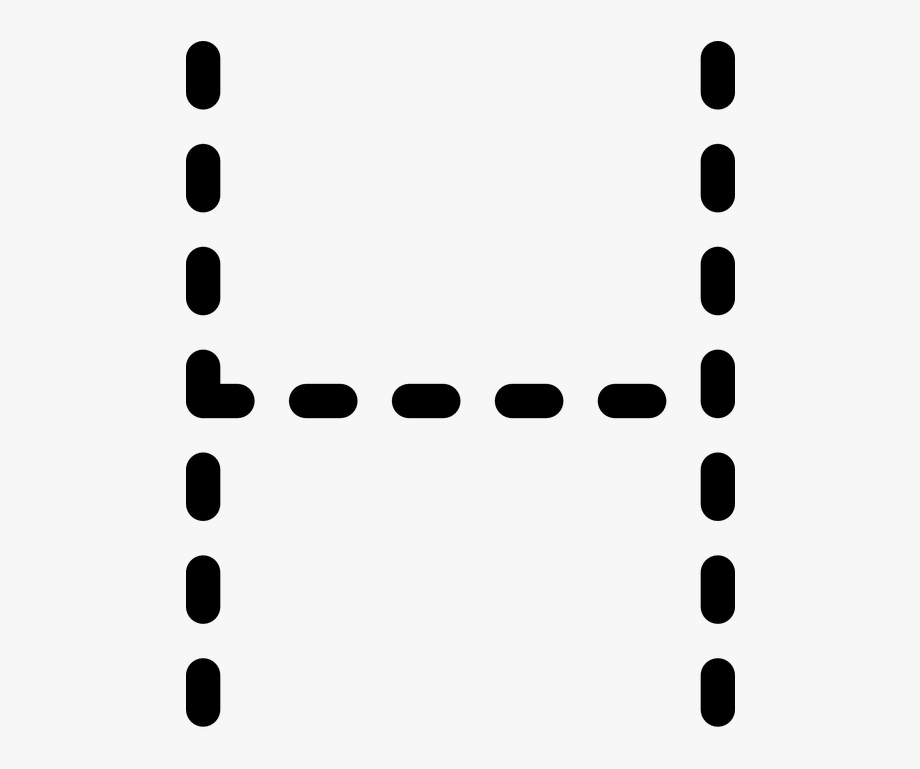 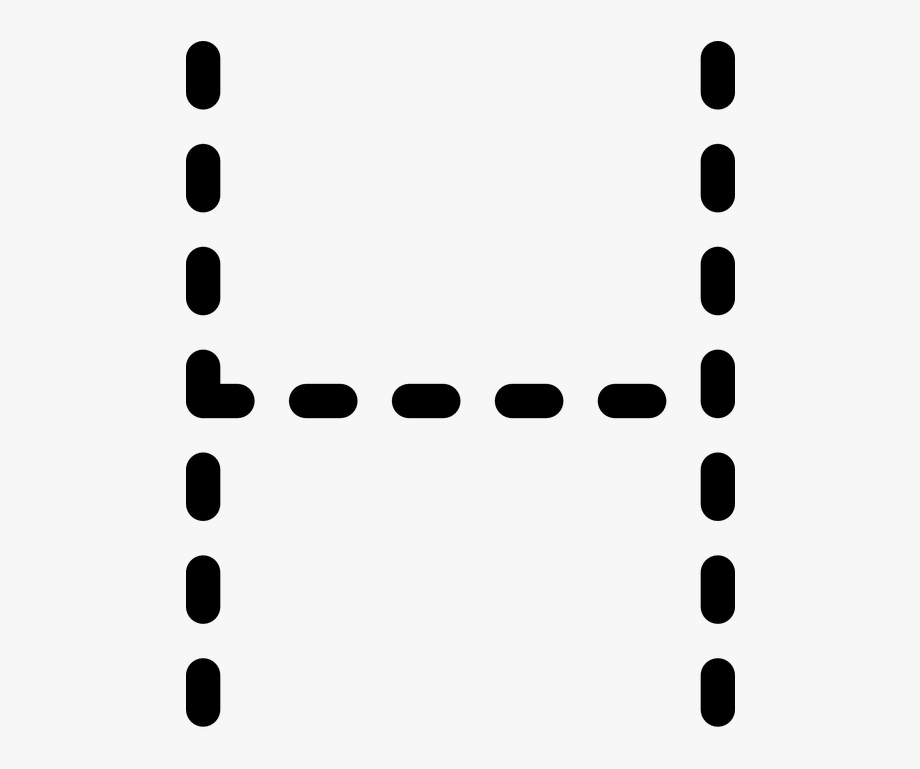 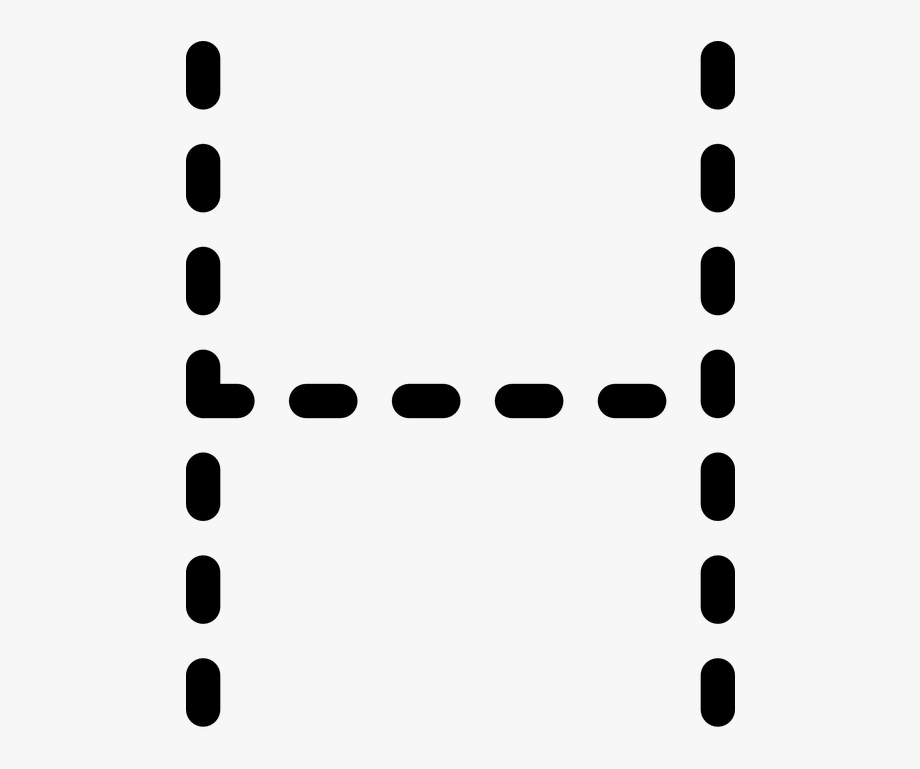 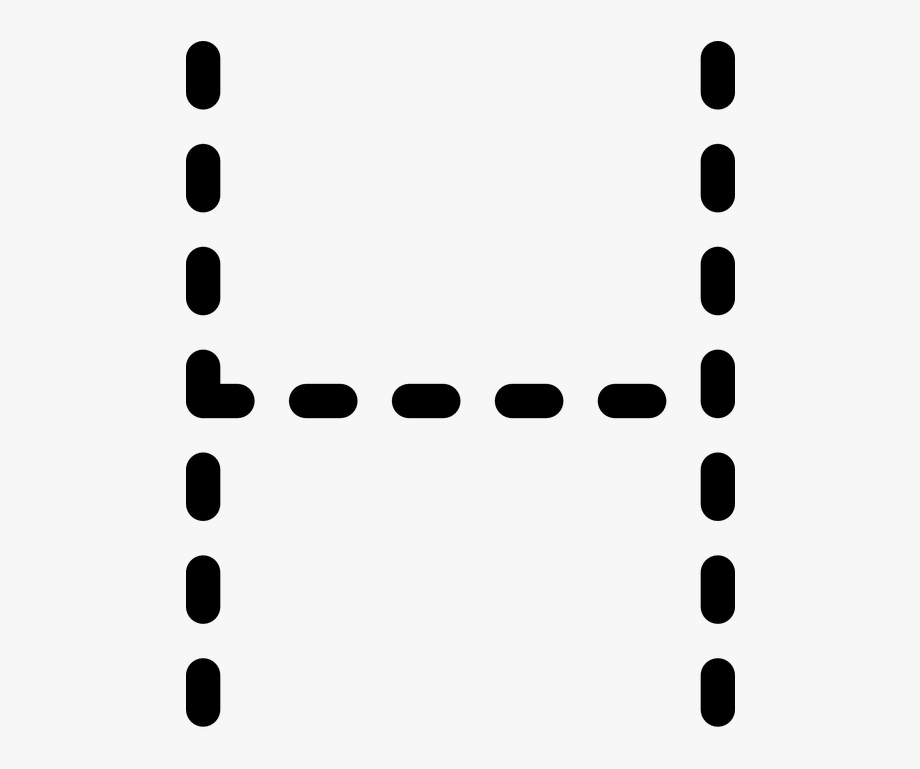 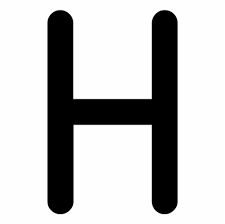 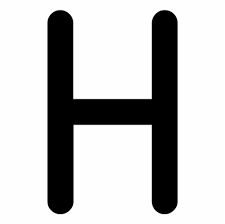 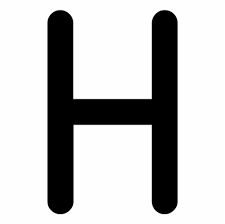 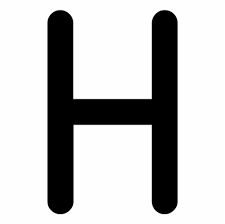 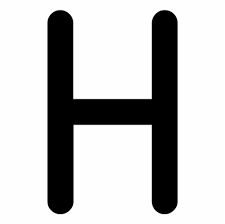 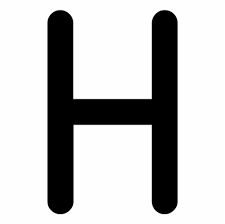 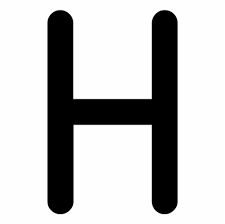 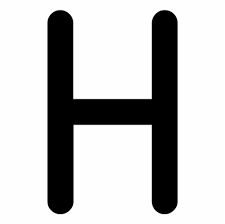 [Speaker Notes: H]
HW
Say and write(In note bk)
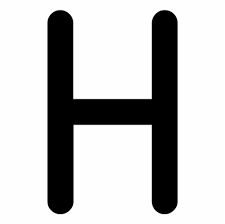 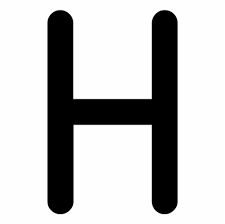 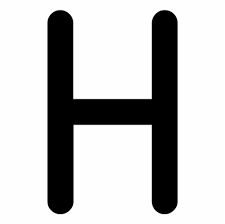 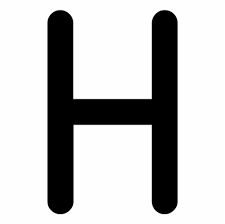 [Speaker Notes: H W]
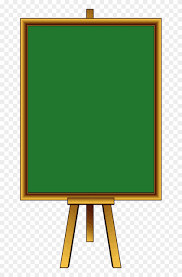 ASSIGNMENT
24/08/21
1 .Practice  phonic sound  of  letter  H
2.
Complete the work given in note bk
3.PRACTICE TO READ BK  PG NO-31 -LETTER   H
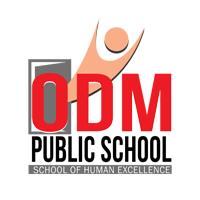 [Speaker Notes: CW]
THANKING YOU
ODM EDUCATIONAL GROUP
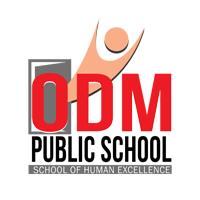